Das Leistungsangebot derWirtschaftsagentur Wien. Ein Fonds der Stadt Wien
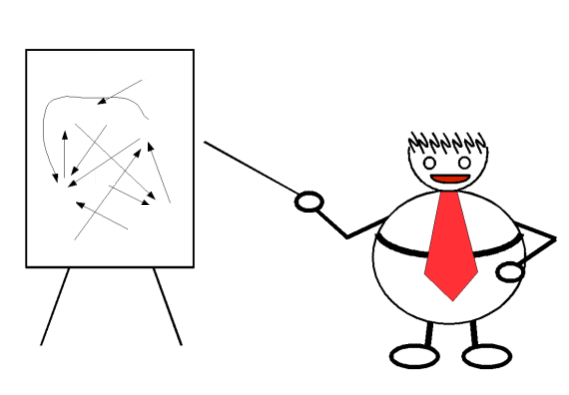 Ein Überblick

Wien, März 2013
Wirtschaftsagentur Wien. Ein Fonds der Stadt Wien
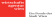 Wer wir sind ?
Die „Wirtschaftsagentur Wien. Ein Fond der Stadt Wien“ ist die Wirtschaftsförderungsstelle der Stadt Wien.

 Aufgabe ist die Stärkung der Wiener Unternehmen und deren Innovationskraft sowie die nachhaltige Modernisierung des Wirtschaftsstandortes, um  seine internationale Wettbewerbsfähigkeit auszubauen

Die Wirtschaftsagentur Wien ist ein gemeinnütziger Fonds der Stadt Wien, gegründet 1982 von der Wiener Stadtverwaltung, der Wirtschaftskammer Wien sowie zwei Banken

Das Leistungsangebot umfasst:

	- Förder-/Finanzierungsberatung von UnternehmerInnen, GründerInnen und InvestorInnen
	- Abwicklung finanzieller Förderungen (2012 insgesamt 32,9 Millionen Euro, für  700  Förderfälle)
	- Bereitstellung und Erschließung von Betriebsgrundstücken
	- Errichtung von Spezialimmobilien (Techbase, Media Quarter, IQ – Aspern, Start up Büros-Mingo)
	- Allgemeines Unternehmerservice in Förder-/Finanzierungs- und Behördenfragen
	- weltweites Standortmarketing für den Wirtschaftsstandort Wien
Wirtschaftsagentur Wien. Ein Fonds der Stadt Wien  [WA, ZIT – GmbH, departure  Ges.m.b.h , 3420 AG]
IMMOBILIEN
Betriebsflächen & Zweckimmobilien

Stadtentwicklung  Aspern –               Smart City - mit Gewerbeflächen Aspern - 3420 AG
 
Ailecgasse 1110 Wien  - WA

Siebenhirten 1230 Wien - WA

Innovationsquartier IQ-Aspern - WA

Techbase 1220 - WA

MINGO – Start up Büros an                 9 Standorten - WA

Mediaquarter Marx – ZIT GmbH
FÖRDERUNGEN
Zuschussfördersystem auf Wettbewerbs- & Antragsbasis
* Technologieförderungen abgewickelt durch die ZIT GmbH
Zuschüsse für     Technologieentwicklungen

* Creativ Industries abgewickelt durch die departure GesmbH
- Zuschüsse für themenspezifische Projektentwicklungen im Bereich Creativ Industries

* dzt.  10 Förderinstrumente auf     Zuschussbasis   abgewickelt durch Wirtschaftsagentur Wien
- Investitionsförderungen für gewerbliche und industrielle Unternehmungen in Wien
SERVICE & BERATUNG
* Informationszentrum der WA
- Förderungen / Finanzierung
* RWS - Regionales Wirtsch. Service
Unternehmensbetreuung vor Ort
* Frauenservice - WA
GründerInnenservice
* Mingo – Gründerservice - WA
- Gründer / Migrationshintergrund
* Cluster Wien - WA
Mobilitäts-,  IT-,  Umweltcluster
* Internationales Investorenservice
- Expatcenter, Intern. Standortwerb.
* Life Sciences  Vienna
Biotechnologie und med. Technik
* Inits
- Universitäres Gründerservice
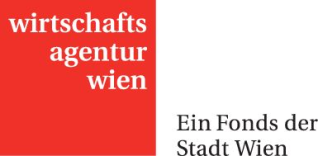 Position in der regionalen Wirtschaftsförderung
Dimension Förderträger
Bund
Land
Dimension Fördertyp
Nicht rück-zahlbare Zuschüsse
Haftungsüber-nahmen bzw. Garantien
Zinszuschüsse bzw. zinsgünstige Kredite
Beteiligungs-kapital
Beratungs-leistungen
Förderinstrumente
Unser aktuelles Förderportfolio 		     antragsbezogene Förderungen
NVA – Nahversorgerförderung für Unternehmen kleiner 10 MA:  
    	10 % Zuschuss  + ggf. Bonifikation,  Mindestinvest € 4.000,– bzw. 4% des letzten Jahresumsatz 
    	 die max. Förderung für Standardbranchen € 10.000, – Schwerpunktbranche € 30.000, –
   		http://www.wirtschaftsagentur.at/foerderungen/nahversorgung/ 

     Internationalisierungsförderung für KMU:  
     	50 % Zuschuss für KU, 35 % für MU, Mindestinvest.  € 3.000,– max. Förderung  € 20.000, – p.a.
    	für Internationalisierungscoaching, Exportmarktvorbereitung und Erschließung
		http://www.wirtschaftsagentur.at/foerderungen/internationalisierung/

		      Laufzeit bis 30.06.2013
Unser aktuelles Förderportfolio 		     antragsbezogene Förderungen
E – Mobility:  01.09.2012 - 31.12.2013 
            Förderung für die Anschaffung von Elektrobetriebenen Fiskal LKW Zuschuss € 10.000,- € je Fahrzeug 
            max. für 3 Fahrzeuge) je Unternehmen

	http://www.wirtschaftsagentur.at/foerderung/foerderprogramme/elektromobilitaet/


     Koop Pro Wien 2013: Call (1.1.2013  - 6.5 und 7.5 -16.9.2013)  - Wettbewerbsprinzip
            Kooperation von mind. 2 Unternehmen , Zuschuß 50 % max. 100.000,-
            für Sachinvestitionen,   Schulungs/Beratungs/Personalkosten

http://www.wirtschaftsagentur.at/foerderungen/kooperation/
Unser aktuelles Förderportfolio:     Wettbewerbsprinzip auf  Basis Juryentscheidung
Dienstleistungsaktion 2013:  Call ( 1.1.2013 – 6.5. und 7.5. – 1.10.2013 ) 
              Gründer-Jungunternehmer/innen sowie Kleinstunternehmen  Zuschuss 35% max. 100.000, - 
              für Branchen Bereich Bau, Handel, IKT, Freiberufl. u. techn. Dienstleistungen für Sachinvest,
              Schulungs/Beratungs/Personalkosten  
		 http://www.wirtschaftsagentur.at/foerderungen/dienstleistungen/

     Sachgüteraktion 2013: Call (1.1.2013 – 16.4. und 17.4. – 15.10.2013)
             Investitionszuschuss im Rahmen innovativer Vorhaben der (ÖNACE) Branchen - Sachgüterproduktion,
             Energie/Wasserversorgung, Abwasser/Abfallentsorgung  von  Zuschuss 35 % max. 100.000,- 
             für Sachinvestitionen, Patenterwerb, Schulungs/Beratungs/Personalkosten
		http://www.wirtschaftsagentur.at/foerderungen/kooperation/
MINGO  SERVICES
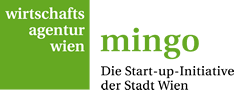 GründerInnenberatung MINGO der Wirtschaftsagentur Wien
											https://www.mingo.at/de/services/gruendungscoaching

    Gründerberatung MINGO – Beratung für Jungunternehmen mit Migrationshintergrund

 		https://www.mingo.at/de/services/migrant-enterprises

     MINGO – Academy – Weiterbildung für Unternehmer + Gründer

https://www.mingo.at/de/services/termine

     Start Up Büros – Kostengünstige vollausgest. Büroräume für Gründer/Innen an 9 Standorten in Wien

		https://www.mingo.at/de/bueros/standort
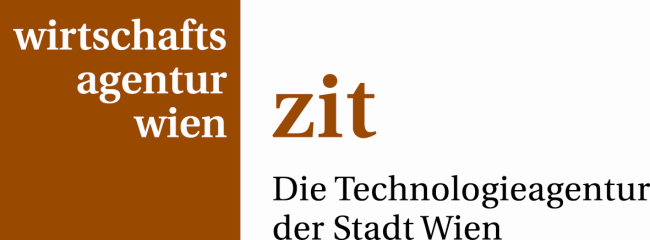 Technologieförderungen:
Innovation:  laufend für strategische Innovationen von Kleinen und Mittleren Unternehmen (KMU) 
                   Förderquote:  KU 45% MU 35%,  Barzuschuss max. € 250.000.- je Projekt

   Technologietransfer:  Call Erstmalige Zusammenarbeit zwischen Unternehmen und  
                  Forschungseinrichtung. Förderquote: 75  % Barzuschuss max. €  5.000.-  je Projekt

   Kooperation: laufend von KMU mit KMU oder Großunternehmen 
                  Förderquote: 75  % Barzuschuss max. €  5.000.-  je Projekt

   Forschung : call zu def. Themen dzt. IKT – von 25 % bis 45 % Zuschuss max.  € 500.000,- 

			http://www.zit.co.at/foerderungen.html  Tel . 4000/86 165
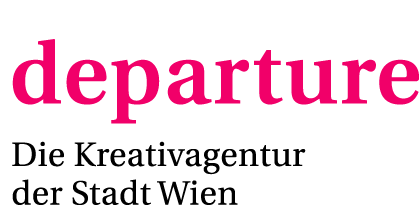 Kreativwirtschaft    Wettbewerbsprinzip auf  Basis  Juryentscheidung
departure classic:  Call für Unternehmen und UnternehmensgründerInnen mit Firmensitz in Wien
                             Förderquote: 50/53 %, Barzuschuss max. €  200.000.-  je Projekt

   departure focus:   Call  für Unternehmen und UnternehmensgründerInnen mit Firmensitz in Wien 
                              einreichen.  Förderquote: 57/60 % Barzuschuss max. €  200.000.-  je Projekt

   departure pioneer:  Call  für Gründer die eine kreative Idee zur Basis ihrer   
                              Unternehmensgründung machen wollen  Förderquote: 70/73% Barzuschuss 
                              max. €  25.000.-  je Projekt

    departure experts:   Call  für  Wiener Unternehmen der Creative Industries Förderquote: 
                              50/53 %, Barzuschuss   max. €  20.000.-  je Projekt

		http://departure.at/de/foerderungen/foerderprogramme  Tel.  4000/87100
Finanzierungsunterstützungen    		Haftungen bei Kreditfinanzierung
Kreditaktion der WKW und d. Stadt Wien (Zinszuschuss auf 3 %) max. 8.000 bis 10.000 €
         		 https://www.wien.gv.at/arbeit-wirtschaft/betriebe/kreditaktion.html


      AWS – ERP Kleinkreditaktion und Haftungen   	www.awsg.at


      WKBG Wiener Kredit Bürgschaftsgesellschaft 	www.wkbg.at
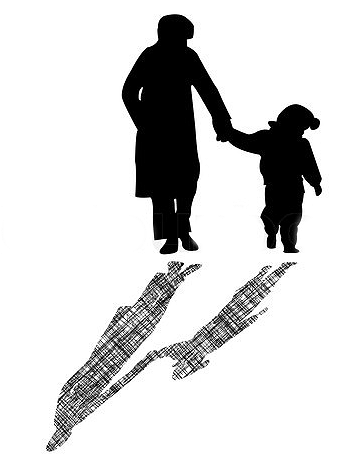 Weiterführende Unterstützungen         Wirtschaftskammer  Wien
Geschäftslokal Datenbank – Leere Lokale  www.leerelokale.at 

     Nachfolgebörse der WKW:  http://www.gruenderservice.at/format_detail.wk?StID=464364

     Gründerberatung der WKW:  http://www.gruenderservice.at/startseite.wk?dgid=10

     Betriebsübernahmezuschussaktion der WKW (8 % Barzuschuss)  
               	 http://portal.wko.at/wk/format_detail.wk?angid=1&stid=209681&dstid=726

    Geförderte Unternehmensberatung des WIFI Wien www.wifiwien.at 

    Standortanalysen der WKW + WIFI

    Betriebshilfe der WKW (bei Erkrankung des Unternehmers) 
                http://www.betriebshilfewien.at/bhw/cms/front_content.php?idcat=12
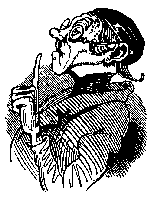 Tipps und Tricks aus der Förderszene
Immer vor Projektbeginn einen Förderantrag stellen

Das Projekt soll sich auch ohne Förderung rechnen, denn es gibt keinen Rechtsanspruch darauf

Zuschussförderungen sind immer nur x % von 100 % - Restfinanzierung sicherstellen

Förderbare Kostenarten beachten

Zuschüsse sind meist nachschüssig – Liquiditätslücke beachten – (Finanzierungszusagen sichern)

Robuste Projektplanung „Wenn am Ende des Geldes die Zeit noch zu lange ist“  
  gibt es keine Nachfinanzierung

Im Zweifelsfalle immer vorher mit Förderberater oder Förderstelle Kontakt aufnehmen
Auch für weitere Fragen stehen wir Ihnen gerne persönlich zur Verfügung ...
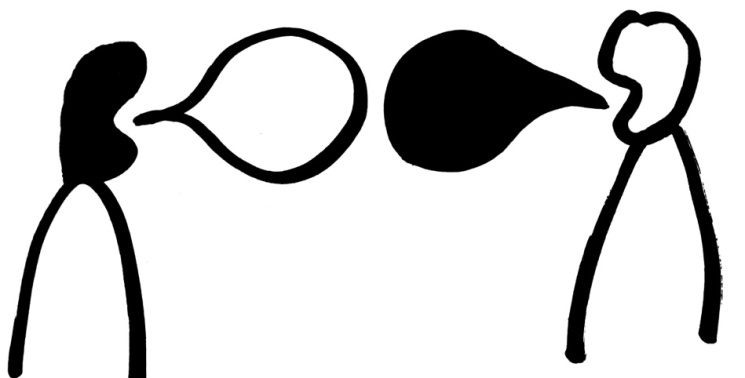 Hier –
bei mir !
Wo ? und
wieviel ?
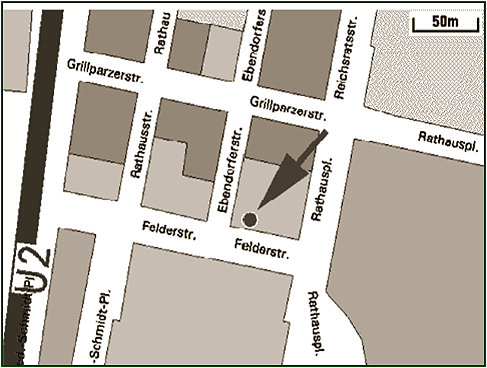 Felderstraße 2, 1010 Wien
Telefon (Info-Hotline):
+43 1 4000-86794
xwww.wirtschaftsagentur.at
... aber wir besuchen Sie auch gerne persönlich vor Ort !
Ing. Mag. Hannes Oberleitner
	Tel.: 0699 / 11 4000 20
	1020, 1090 und 1200 Wien
 
Mag. Andreas Schuster 			
	Tel.: 0699 / 13 4000 03
	1030, 1040, 1050 und 1120 Wien
 
Maga. Angelika Brückner 			
	Tel.: 0699 / 13 4000 15
	1060, 1070 und 1080 Wien
 
Kurt Skopek				
	Tel.: 0699 / 13 4000 11
	1100, 1110, 1140 und 1230 Wien

Alfons Staber 				
	Tel.:0699 / 11 4000 16
	1130, 1150, 1160 und 1170 Wien

Ing. Werner Prey 				
	Tel.: 0699 / 11 4000 21
	1180, 1190, 1210 und 1220 Wien
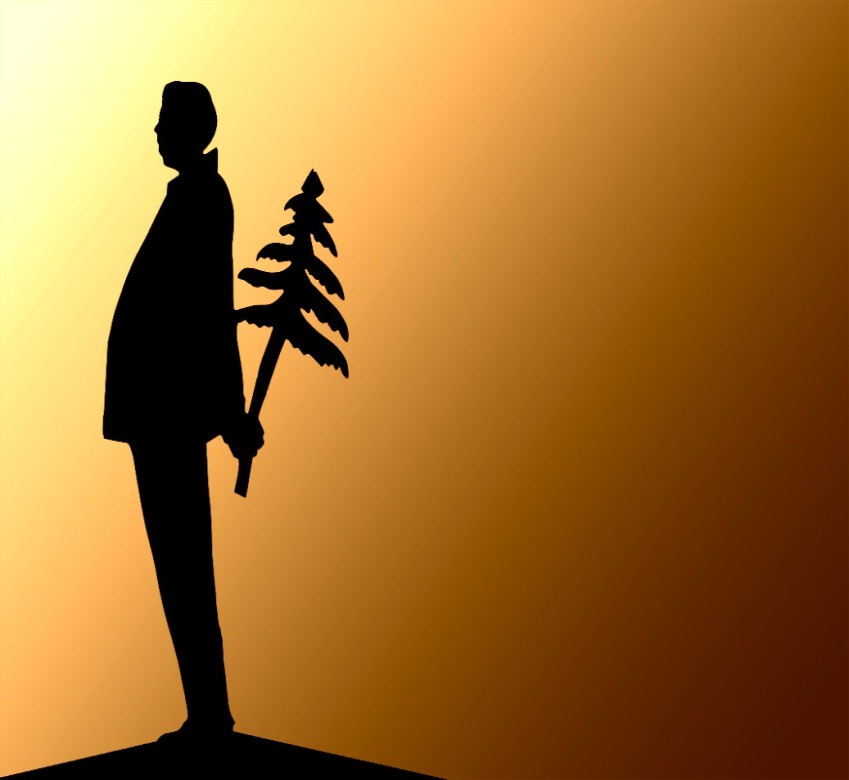